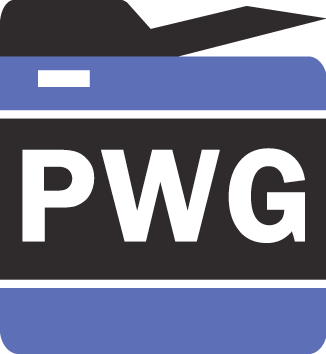 ®
The Printer Working Group
IPP Workgroup Session, Day 1
August 18, 2020
Copyright © 2020 The Printer Working Group. All rights reserved. The IPP Everywhere and PWG logos are trademarks of the IEEE-ISTO.
PWG IP Policy
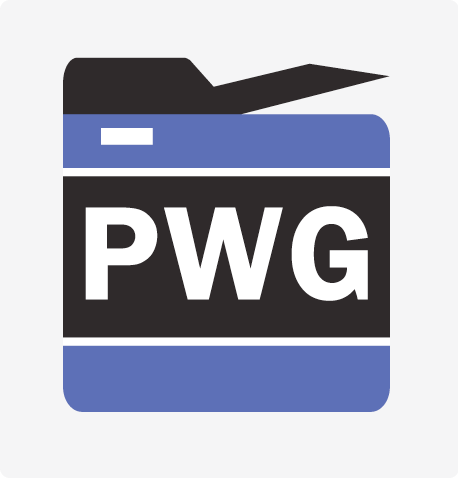 ®
"This meeting is being held in accordance with the PWG Intellectual Property Policy"
http://www.pwg.org/chair/membership_docs/pwg-ip-policy.pdf
TL;DR: Anything you say in a PWG meeting or email to a PWG address can be used in a PWG standard
(but please do read the IP policy above if you haven't done so)
Copyright © 2020 The Printer Working Group. All rights reserved. The IPP Everywhere and PWG logos are trademarks of the IEEE-ISTO.
Agenda (1/3)
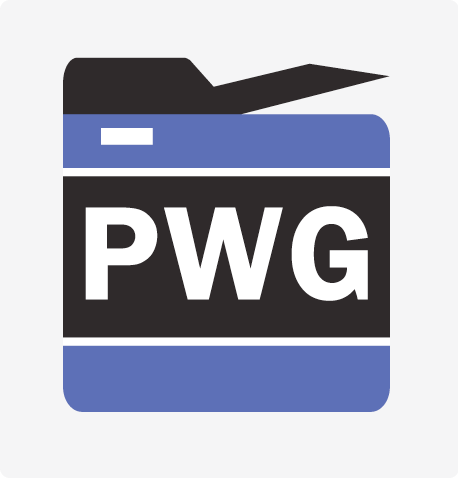 ®
August 18, 2020 (US Eastern Daylight Time)
Copyright © 2020 The Printer Working Group. All rights reserved. The IPP Everywhere and PWG logos are trademarks of the IEEE-ISTO.
Agenda (2/3)
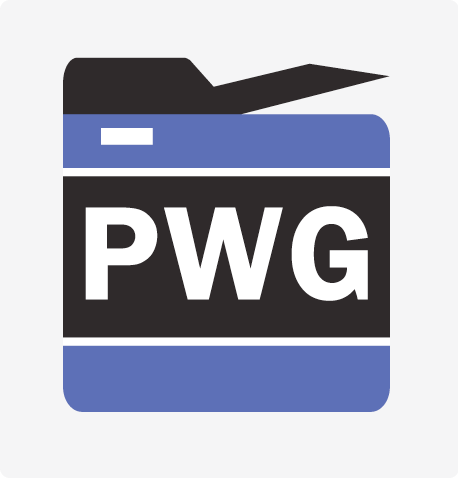 ®
August 19, 2020 (US Eastern Daylight Time)
Copyright © 2020 The Printer Working Group. All rights reserved. The IPP Everywhere and PWG logos are trademarks of the IEEE-ISTO.
Agenda (3/3)
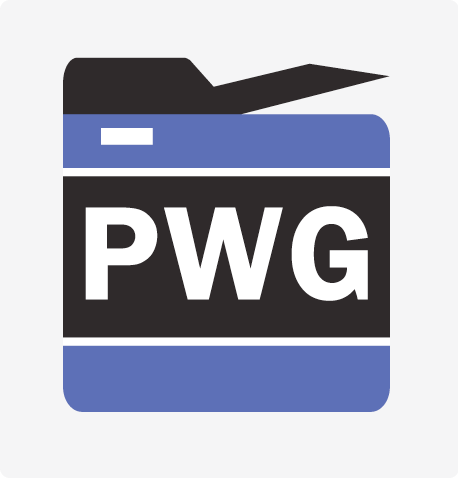 ®
August 20, 2020 (US Eastern Daylight Time)
Copyright © 2020 The Printer Working Group. All rights reserved. The IPP Everywhere and PWG logos are trademarks of the IEEE-ISTO.
Charter
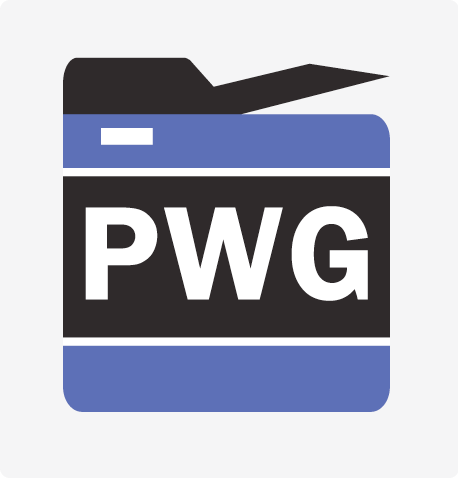 ®
Current charter:
https://ftp.pwg.org/pub/pwg/ipp/charter/ch-ipp-charter-20170615.pdf
Will be doing a charter update in 2020
The Internet Printing Protocol (IPP) workgroup is chartered with the maintenance of IPP, the IETF IPP registry, and support for new clients, network architectures (Cloud, SDN), service bindings for MFDs and Imaging Systems, and emerging technologies such as 3D Printing
In addition, we maintain the IETF Finisher MIB, Job MIB, and Printer MIB registries, the PWG MIBs, and handle synchronization with changes in IPP
Copyright © 2020 The Printer Working Group. All rights reserved. The IPP Everywhere and PWG logos are trademarks of the IEEE-ISTO.
Officers
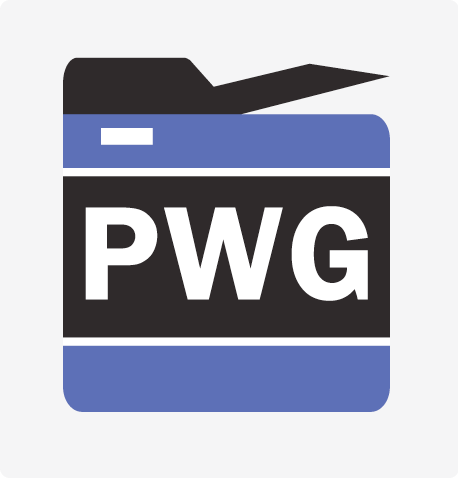 ®
IPP WG Co-Chairs:
Paul Tykodi (TCS)
Ira McDonald (High North)
IPP WG Secretary:
Michael Sweet (Lakeside Robotics)
IPP WG Document Editors:
Michael Sweet (Lakeside Robotics) – IPP Encrypted Jobs and Documents v1.0, IPP Production Printing Extensions v2.0, Job Accounting with IPP v1.0
Smith Kennedy (HP Inc.) – IPP Driverless Printing Extensions v2.0, IPP Encrypted Jobs and Documents v1.0, IPP Enterprise Printing Extensions v2.0
Copyright © 2020 The Printer Working Group. All rights reserved. The IPP Everywhere and PWG logos are trademarks of the IEEE-ISTO.
Status (1/3)
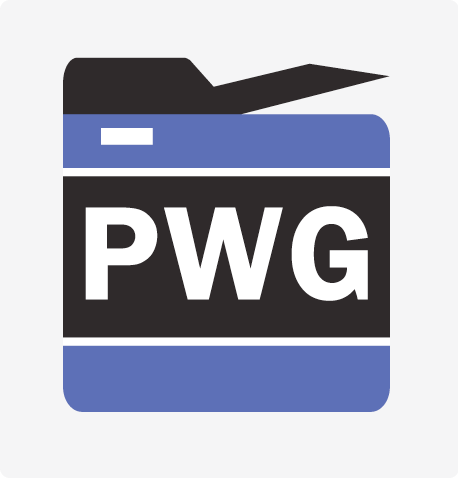 ®
PWG Specifications in development:
IPP Encrypted Jobs and Documents v1.0		- Prototype 
IPP Enterprise Printing Extensions v2.0		- Interim
IPP Driverless Printing Extensions v2.0		- Interim
IPP Production Printing Extensions v2.0		- Prototype

IPP Best Practices/Registrations in development:
Job Accounting with IPP v1.0			- Interim

Recently published:
IPP Label Printing Extensions v1.0 (registration)
IPP System Service Discovery v1.0 (registration
PWG 5100.14-2020: IPP Everywhere v1.1
PWG 5100.16-2020: IPP Transaction-Based Printing Extensions v1.1
PWG 5100.20-2020: IPP Everywhere Printer Self-Certification Manual v1.1
Copyright © 2020 The Printer Working Group. All rights reserved. The IPP Everywhere and PWG logos are trademarks of the IEEE-ISTO.
Status (2/3)
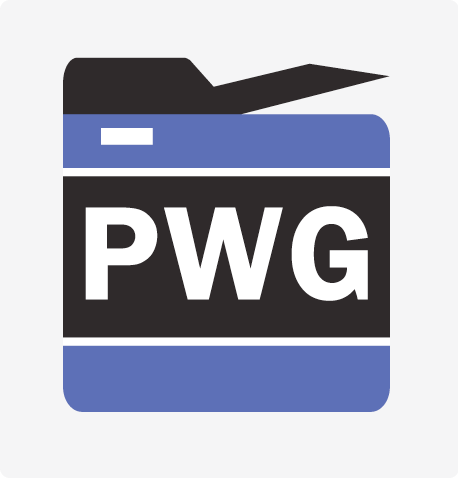 ®
Up-to-date pending IANA registrations online:
https://www.pwg.org/ipp/ipp-registrations.xml
Continue to maintain this in parallel for new specifications
Github repository: https://github.com/istopwg/ippregistry
IPP Everywhere Printer Self-Certifications:
https://www.pwg.org/printers 
412 printers currently listed
Fourth 1.0 self-certification tools update released in April 2020
IPP Sample Code:
Github repository:
https://github.com/istopwg/ippsample
Fork of CUPS code includes ipp3dprinter, ippeveprinter, ippfind, ippproxy, ippserver, ipptool, ipptransform, and ipptransform3d
Copyright © 2020 The Printer Working Group. All rights reserved. The IPP Everywhere and PWG logos are trademarks of the IEEE-ISTO.
Status (3/3)
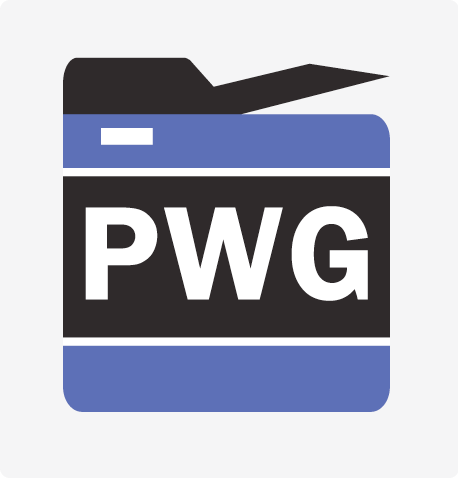 ®
Pending Errata:
PWG 5100.1-2017 (Finishings): 2 issues
PWG 5100.5-2019 (Document Object): 3 issues
PWG 5100.6-2003 (Page Overrides): 1 issue
PWG 5100.9-2009 (Printer State Extensions): 1 issue
PWG 5100.12-2015 (IPP 2.0, 2.1, and 2.2): 2 issues
PWG 5100.15-2014 (FaxOut): 2 issues
PWG 5100.18-2015 (Infrastructure Extensions): 5 issues
PWG 5100.19-2015 (Implementor's Guide 2.0): 6 issues
PWG 5107.3-2019 (MFD Alerts v1.1): 1 issue
In-Progress Errata:
PWG 5100.3-2001 (Production Printing): 2 issues
PWG 5100.11-2010 (JPS2 - Enterprise Printing): 4 issues
PWG 5100.13-2012 (JPS3 - Driverless Printing): 12 issues
Copyright © 2020 The Printer Working Group. All rights reserved. The IPP Everywhere and PWG logos are trademarks of the IEEE-ISTO.
IPP Everywhere Self-Certification
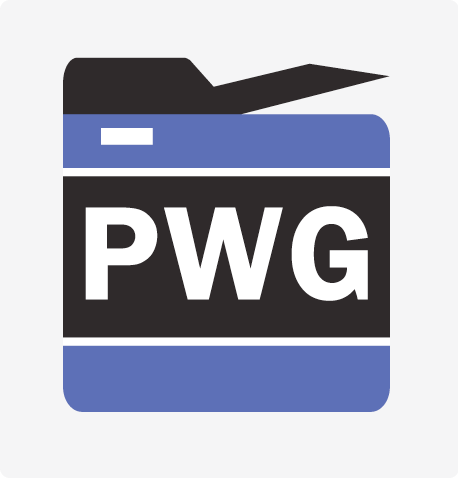 ®
Resources:
https://www.pwg.org/ipp/everywhere.html (for info)
https://www.pwg.org/ippeveselfcert (tools and submission instructions)
https://www.pwg.org/printers (printer list)
https://github.com/istopwg/ippeveselfcert (Github repo)
Released v1.0 Update 5 of self-certification tools on June 17th, 2020
v1.0 is tracking CUPS 2.2.x (previous stable branch)
Release candidate v1.1 Update 1 tools available at above page:
June 2020 candidate fixed reported installer/tool issues
August 2020 candidate fixes finishing-template and printer-alert issues reported against 1.1 tools
v1.1 tracks CUPS 2.3.x (current stable branch)
Copyright © 2020 The Printer Working Group. All rights reserved. The IPP Everywhere and PWG logos are trademarks of the IEEE-ISTO.
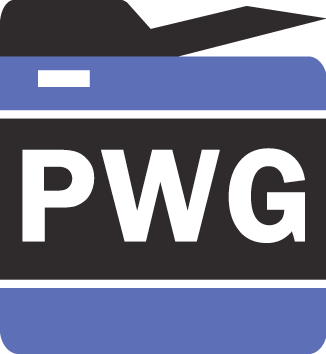 ®
The Printer Working Group
Lunch Break
Resuming at 12:30 EST
Copyright © 2020 The Printer Working Group. All rights reserved. The IPP Everywhere and PWG logos are trademarks of the IEEE-ISTO.
IPP INFRA and Cloud Proxy Registration
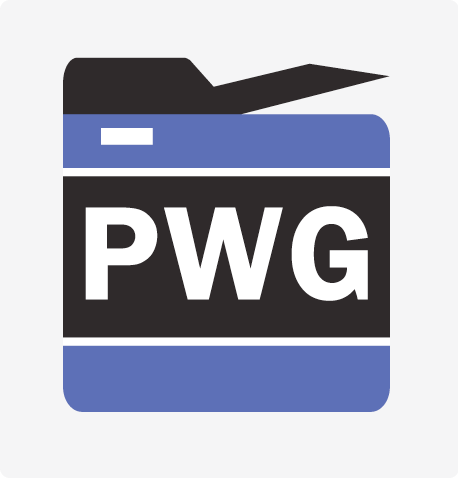 ®
TBD
Copyright © 2020 The Printer Working Group. All rights reserved. The IPP Everywhere and PWG logos are trademarks of the IEEE-ISTO.
Job Accounting with IPP v1.0
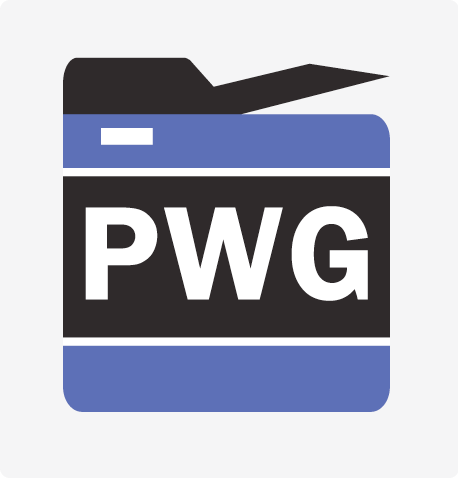 ®
Interim draft:
https://ftp.pwg.org/pub/pwg/ipp/wd/wd-ippaccounting10-20200608.pdf
Best Practice document defining how to support job accounting with existing IPP attributes and functionality
Like the Implementor's Guide but for standards-based job accounting
Proposed schedule:
Prototype draft in Q3 2020
Copyright © 2020 The Printer Working Group. All rights reserved. The IPP Everywhere and PWG logos are trademarks of the IEEE-ISTO.
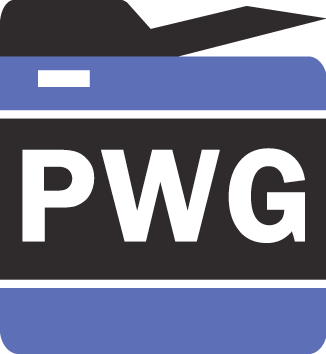 ®
The Printer Working Group
IPP Workgroup Session, Day 2
August 19, 2020
Copyright © 2020 The Printer Working Group. All rights reserved. The IPP Everywhere and PWG logos are trademarks of the IEEE-ISTO.
PWG IP Policy
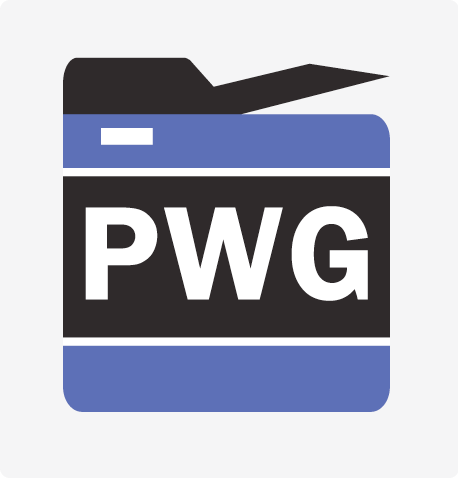 ®
"This meeting is being held in accordance with the PWG Intellectual Property Policy"
http://www.pwg.org/chair/membership_docs/pwg-ip-policy.pdf
TL;DR: Anything you say in a PWG meeting or email to a PWG address can be used in a PWG standard
(but please do read the IP policy above if you haven't done so)
Copyright © 2020 The Printer Working Group. All rights reserved. The IPP Everywhere and PWG logos are trademarks of the IEEE-ISTO.
Agenda
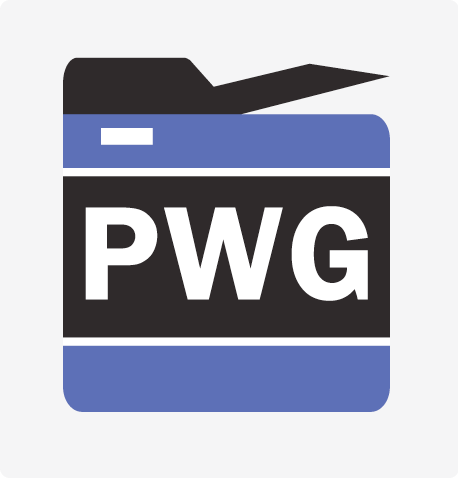 ®
August 19, 2020 (US Eastern Daylight Time)
Copyright © 2020 The Printer Working Group. All rights reserved. The IPP Everywhere and PWG logos are trademarks of the IEEE-ISTO.
IPP Encrypted Jobs and Documents v1.0
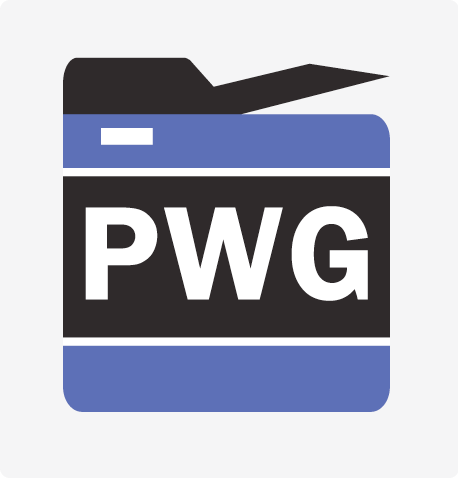 ®
Current prototype draft:
https://ftp.pwg.org/pub/pwg/ipp/wd/wd-ipptrustnoone10-20200128.pdf
"This specification defines new encrypted IPP message formats and operations that provide IPP with end-to-end encryption of IPP Job attributes, Document attributes, and Document data."
Needs prototyping
Proposed schedule:
Stable draft Q4 2020/Q1 2021
Copyright © 2020 The Printer Working Group. All rights reserved. The IPP Everywhere and PWG logos are trademarks of the IEEE-ISTO.
IPP Enterprise Printing Extensions v2.0
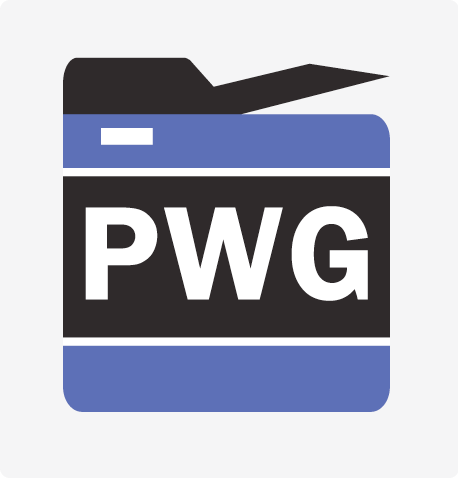 ®
Current interim draft:
https://ftp.pwg.org/pub/pwg/ipp/wd/wd-ippepx20-20200630-rev.pdf
Update of PWG 5100.11-2010: IPP Job and Printer Extensions - Set 2 (JPS2)
Dropped job-save-disposition, replacing it with new Job Storage feature
Dropped pages-per-subset, replaced by job-pages-per-subset in 5100.1
Dropped sheet-collate (base attribute from RFC 3381 is obsolete)
Some non-enterprise-specific attributes were moved to PWG 5100.7
Proposed schedule:
Prototype draft in Q3 2020
Copyright © 2020 The Printer Working Group. All rights reserved. The IPP Everywhere and PWG logos are trademarks of the IEEE-ISTO.
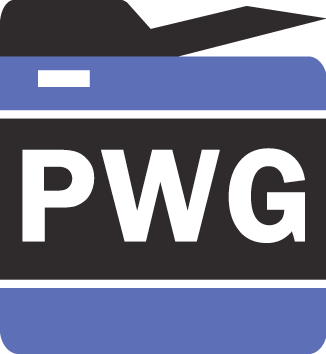 ®
The Printer Working Group
IPP Workgroup Session, Day 3
August 20, 2020
Copyright © 2020 The Printer Working Group. All rights reserved. The IPP Everywhere and PWG logos are trademarks of the IEEE-ISTO.
PWG IP Policy
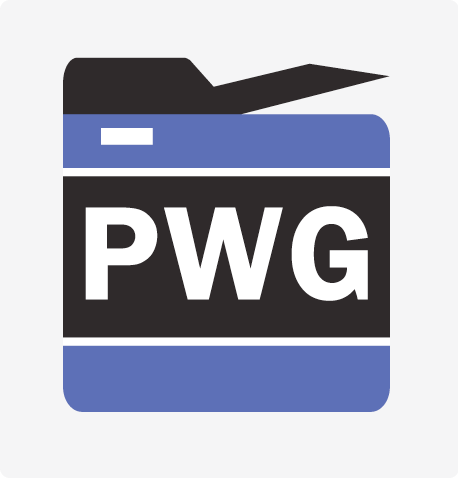 ®
"This meeting is being held in accordance with the PWG Intellectual Property Policy"
http://www.pwg.org/chair/membership_docs/pwg-ip-policy.pdf
TL;DR: Anything you say in a PWG meeting or email to a PWG address can be used in a PWG standard
(but please do read the IP policy above if you haven't done so)
Copyright © 2020 The Printer Working Group. All rights reserved. The IPP Everywhere and PWG logos are trademarks of the IEEE-ISTO.
Agenda
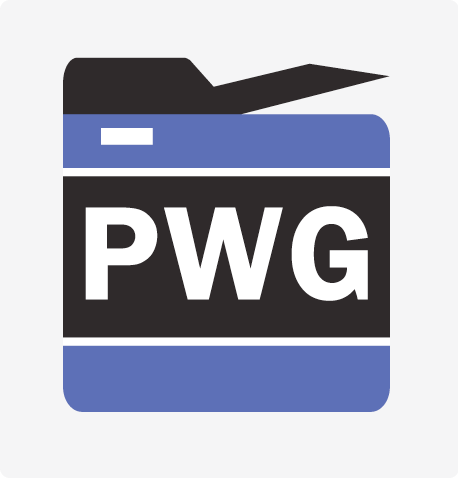 ®
August 20, 2020 (US Eastern Daylight Time)
Copyright © 2020 The Printer Working Group. All rights reserved. The IPP Everywhere and PWG logos are trademarks of the IEEE-ISTO.
IPP Production Printing Ext v2.0
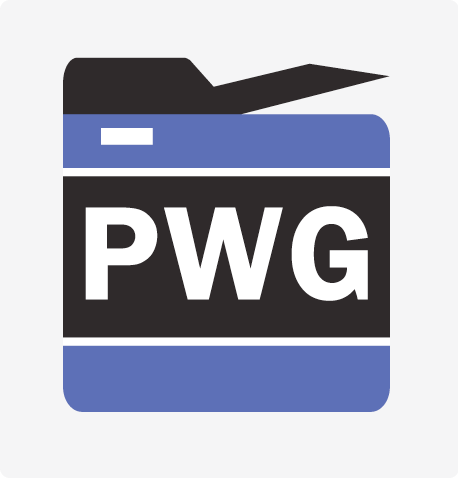 ®
Prototype draft:
https://ftp.pwg.org/pub/pwg/ipp/wd/wd-ippppx20-20200429-rev.pdf
Changes since last draft:
Clarifications for "imposition-template"
New "imposition-template" values for banner printing from the NODRIVER discussions
Proposed schedule:
Stable draft Q4 2020
Copyright © 2020 The Printer Working Group. All rights reserved. The IPP Everywhere and PWG logos are trademarks of the IEEE-ISTO.
IPP Driverless Printing Ext v2.0
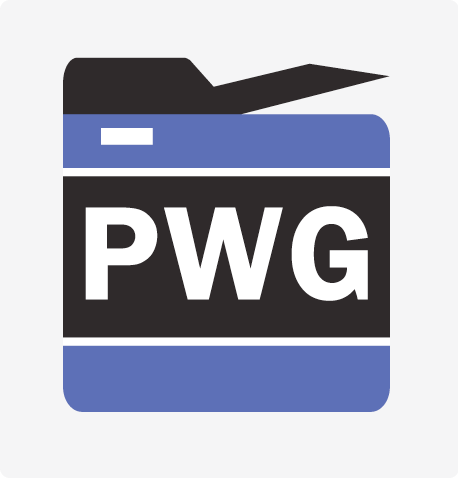 ®
Current interim draft:
https://ftp.pwg.org/pub/pwg/ipp/wd/wd-ippnodriver20-20200204-rev.pdf
Updates PWG 5100.13-2012: IPP Job and Printer Extensions - Set 3 (JPS3)
Proposed schedule:
Prototype draft in Q3 2020
Copyright © 2020 The Printer Working Group. All rights reserved. The IPP Everywhere and PWG logos are trademarks of the IEEE-ISTO.
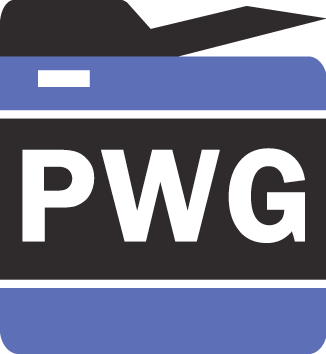 ®
The Printer Working Group
Lunch Break
Resuming at 12:30 EST
Copyright © 2020 The Printer Working Group. All rights reserved. The IPP Everywhere and PWG logos are trademarks of the IEEE-ISTO.
3D Printing Liaisons: Status (1/3)
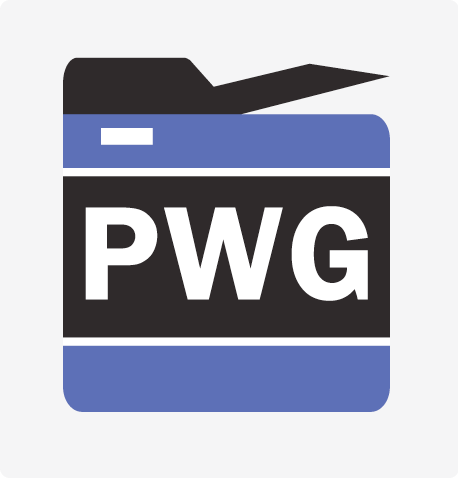 ®
America Makes & ANSI Additive Manufacturing Standardization Collaborative (AMSC)
All 2020 in-person meetings canceled, next meeting in April 2021
https://www.ansi.org/standards_activities/standards_boards_panels/amsc/America-Makes-and-ANSI-AMSC-Overview
ASTM Committee F42 on Additive Manufacturing Technologies
https://www.astm.org/COMMITTEE/F42.htm
New work product WK71395 focused on laser powder bed fusion 3D Printing
ISO/IEC JTC 1 WG 12 3D Printing and Scanning eCommittee
https://isotc.iso.org/livelink/livelink?func=ll&objId=19905763&objAction=browse&viewType=1
Participation in the ISO initiative is currently via INCITS (supports US TAG)
INCITS – PWG liaison agreement now approved!
INCITS also working on "4D printing" (moving parts)
Copyright © 2020 The Printer Working Group. All rights reserved. The IPP Everywhere and PWG logos are trademarks of the IEEE-ISTO.
3D Printing Liaisons: Status (2/3)
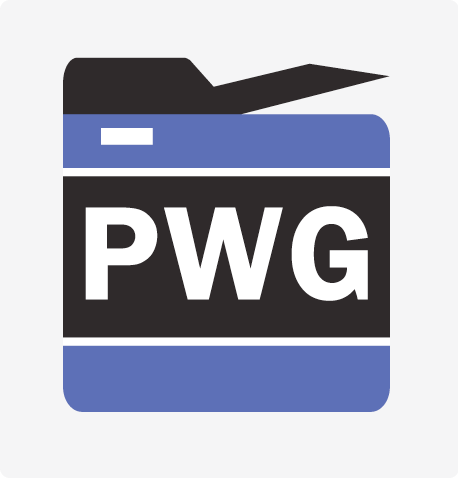 ®
3D PDF Consortium + ISO/IEC TC171 WG12 Metadata
https://www.3dpdfconsortium.org
Y14.47 semantics are not fully aligned with PWG semantics
ISTO working with 3D PDF Consortium to engage with official PWG liaison agreement 
Drupa 2020
Delayed until April 2021
Paul plans to attend
3D Concrete Printing Standards Development
ACI, ASTM, NIST
ACI 564 Committee Meetings canceled for 2020
Future (2020?) massive WebEx with PWG and others on concrete printing
July 6-8, 2020 - Digital Concrete 2020 - Eindhoven University, Netherlands (now online only)
https://digitalconcrete2020.com/
Copyright © 2020 The Printer Working Group. All rights reserved. The IPP Everywhere and PWG logos are trademarks of the IEEE-ISTO.
3D Printing Liaisons: Status (3/3)
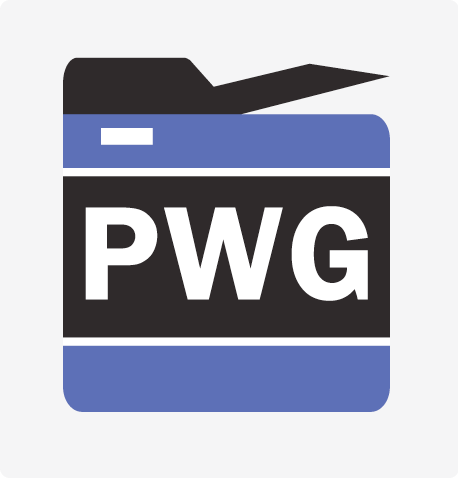 ®
Healthcare 3D Printing & Bioprinting
Attended Additive Manufacturing Strategies 2020 – The Business of 3D Printing: Medicine, Dentistry and Metals – Feb 11th & 12th, 2020  in Boston, MA
3DHEALS Boston 2020 canceled
ARMI | BIOFABUSA SPRING SUMMIT: Meeting in the Millyard 2020 canceled
ASME AM Medical Additive Manufacturing & 3D Innovations scheduled for May 2020 canceled
3MF Consortium
https://www.3mf.io
Copyright © 2020 The Printer Working Group. All rights reserved. The IPP Everywhere and PWG logos are trademarks of the IEEE-ISTO.
3D Liaisons: Strategies
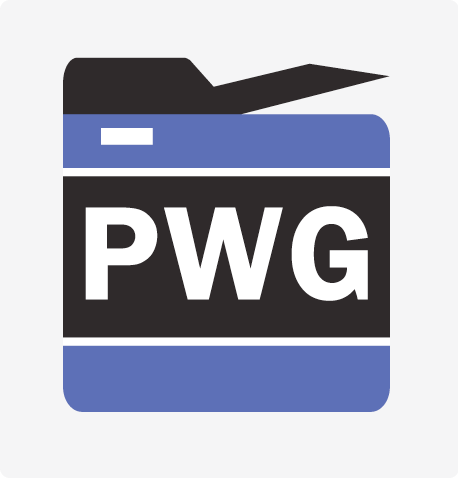 ®
Goals
Talking points
Where to focus our efforts
Copyright © 2020 The Printer Working Group. All rights reserved. The IPP Everywhere and PWG logos are trademarks of the IEEE-ISTO.
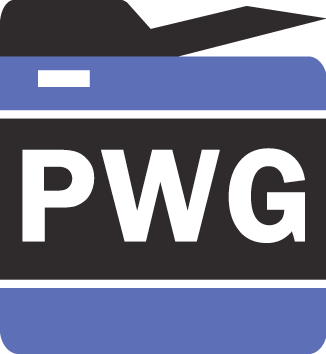 ®
The Printer Working Group
Next Steps
Copyright © 2020 The Printer Working Group. All rights reserved. The IPP Everywhere and PWG logos are trademarks of the IEEE-ISTO.
Next Steps
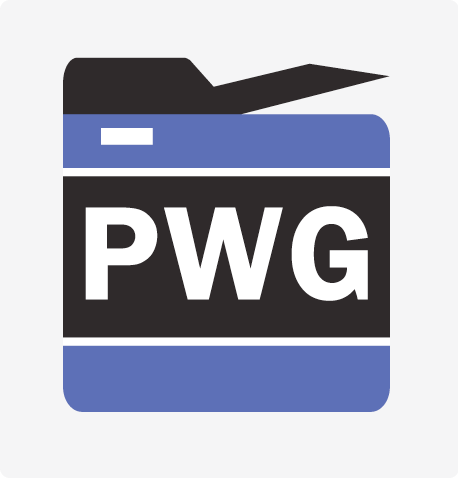 ®
IPP Encrypted Jobs and Documents v1.0 (Mike/Smith)
Prototyping late 2020/early 2021?
IPP Enterprise Printing Extensions v2.0 (Smith)
Prototype draft in Q3 2020
IPP Driverless Printing Extensions v2.0 (Smith)
Prototype draft in Q3 2020
IPP Production Printing Extensions v2.0 (Mike)
Stable draft in Q4 2020
Job Accounting with IPP v1.0 (Mike)
Prototype draft in Q3 2020
Copyright © 2020 The Printer Working Group. All rights reserved. The IPP Everywhere and PWG logos are trademarks of the IEEE-ISTO.
More Information
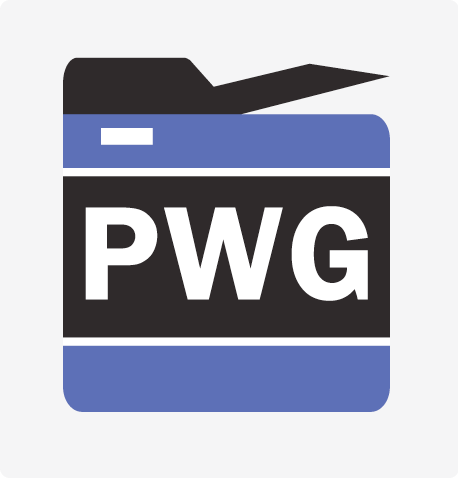 ®
We welcome participation from all interested parties
IPP Working Group web page
https://www.pwg.org/ipp/index.html 
Subscribe to the IPP mailing list 
https://www.pwg.org/mailman/listinfo/ipp
IPP WG holds bi-weekly phone conferences announced on the IPP mailing list
Next conference calls scheduled for Thursday, August 27 and September 10, 2020 at 3pm ET
Copyright © 2020 The Printer Working Group. All rights reserved. The IPP Everywhere and PWG logos are trademarks of the IEEE-ISTO.